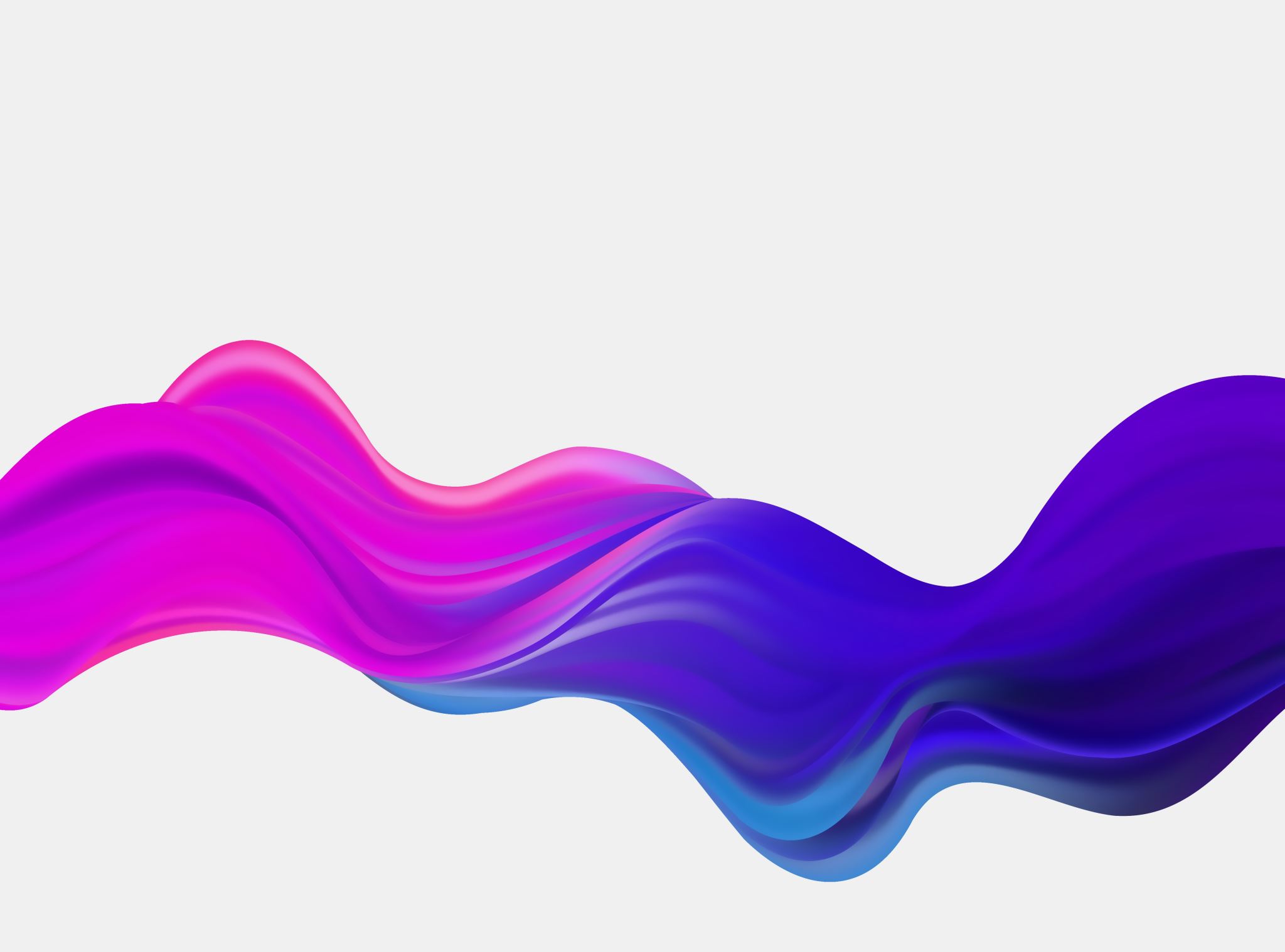 SDP Client Data
July 2024
SDAC
Updates
As of 07/01/2024 NBRC has 61 SDP Clients
3 Clients anticipating a 08/01 start date
SDP Enrollment Over Time
Clients Currently in Transition
New Enrollments Past 6 Months
Monthly Enrollments
Eligibility Diagnosis
Age
Gender
Language
Ethnicity